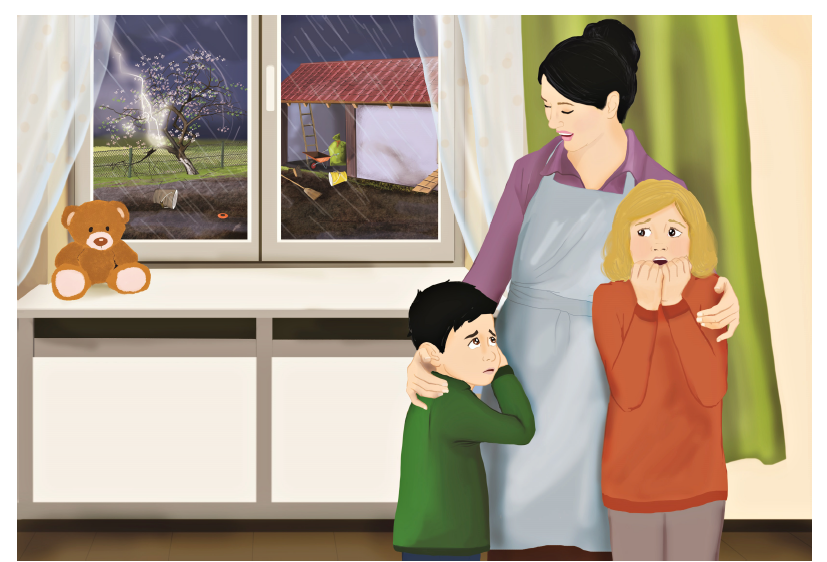 ,,Z burzą nie ma żartów!”
W prezentacji znajdują się fotografie przedstawiające różne sposoby zachowania się podczas burzy. 
Przyglądamy się, co znajduje się na zdjęciu i zastanawiamy, które ilustruje właściwe zachowania (np. schronienie w budynku, zamknięcie okien, wyłączenie urządzeń elektrycznych) lub niewłaściwe zachowania (np. schronienie pod drzewem, przebywanie w wodzie, korzystanie ze sprzętów elektronicznych).
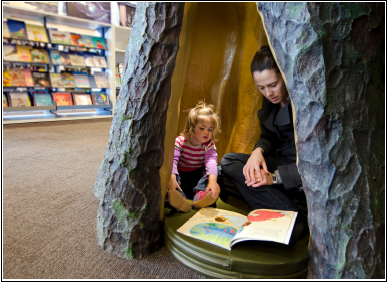 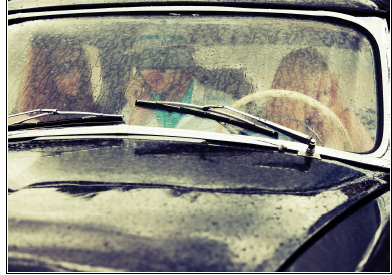 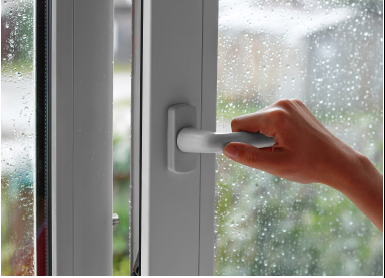 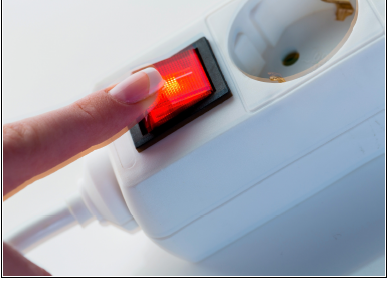 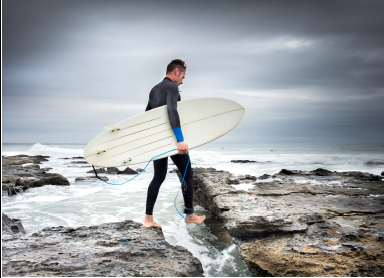 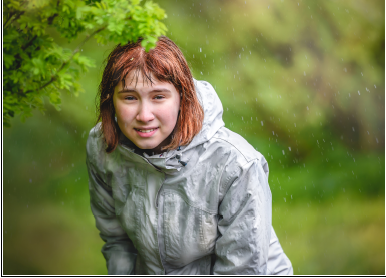 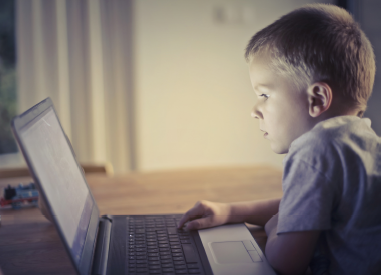 Ilustracje pochodzą z miesięcznika ,,Bliżej Przedszkola”, kwiecień 2018.